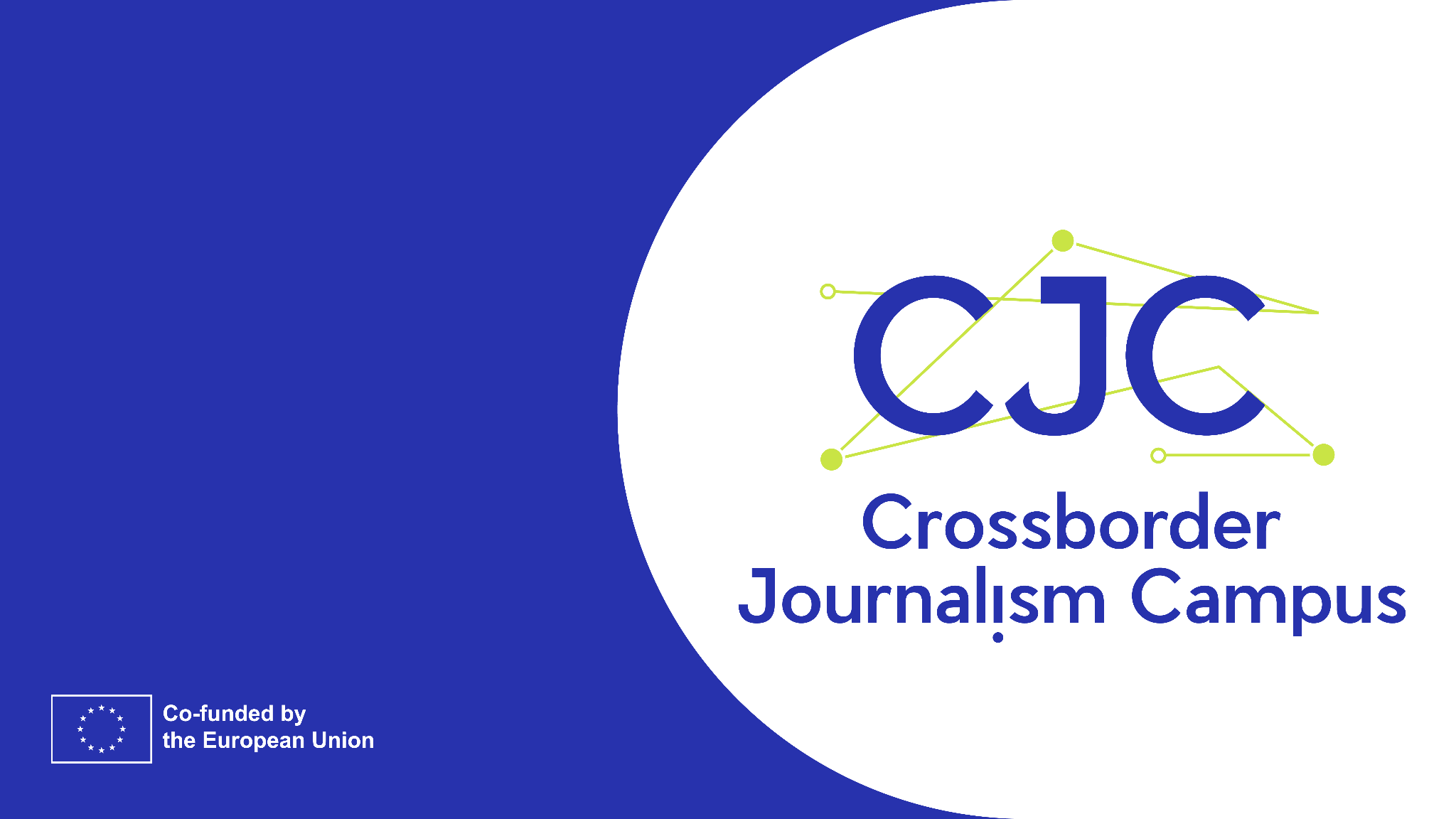 How to develop your cross-border story work plan
A Crossborder Journalism Campus Lecture
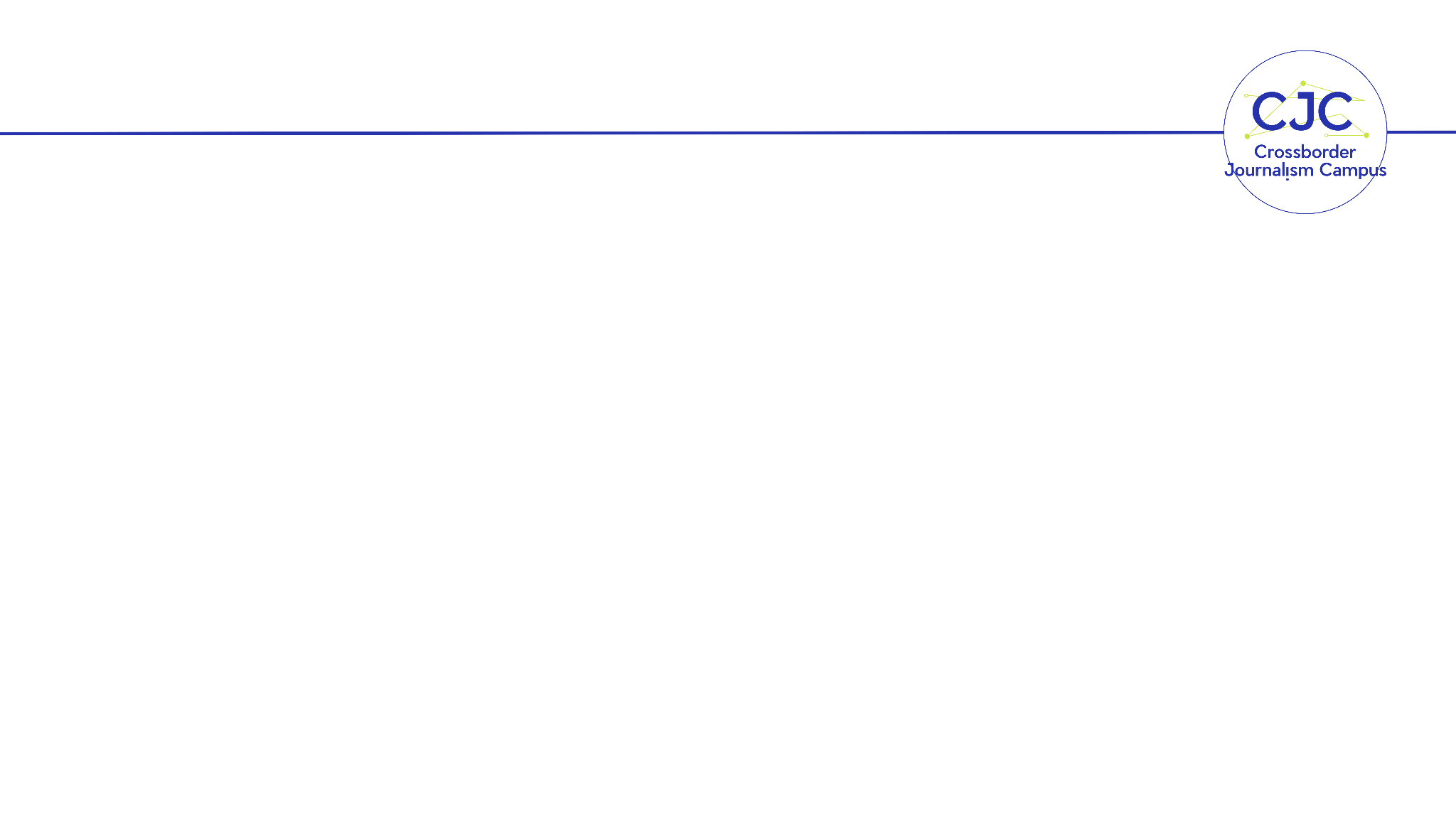 This lecture
This lecture uses an example case of journalists covering forthcoming legisation. 

It includes tools, dilemmas and decisions to adress in the planning process.
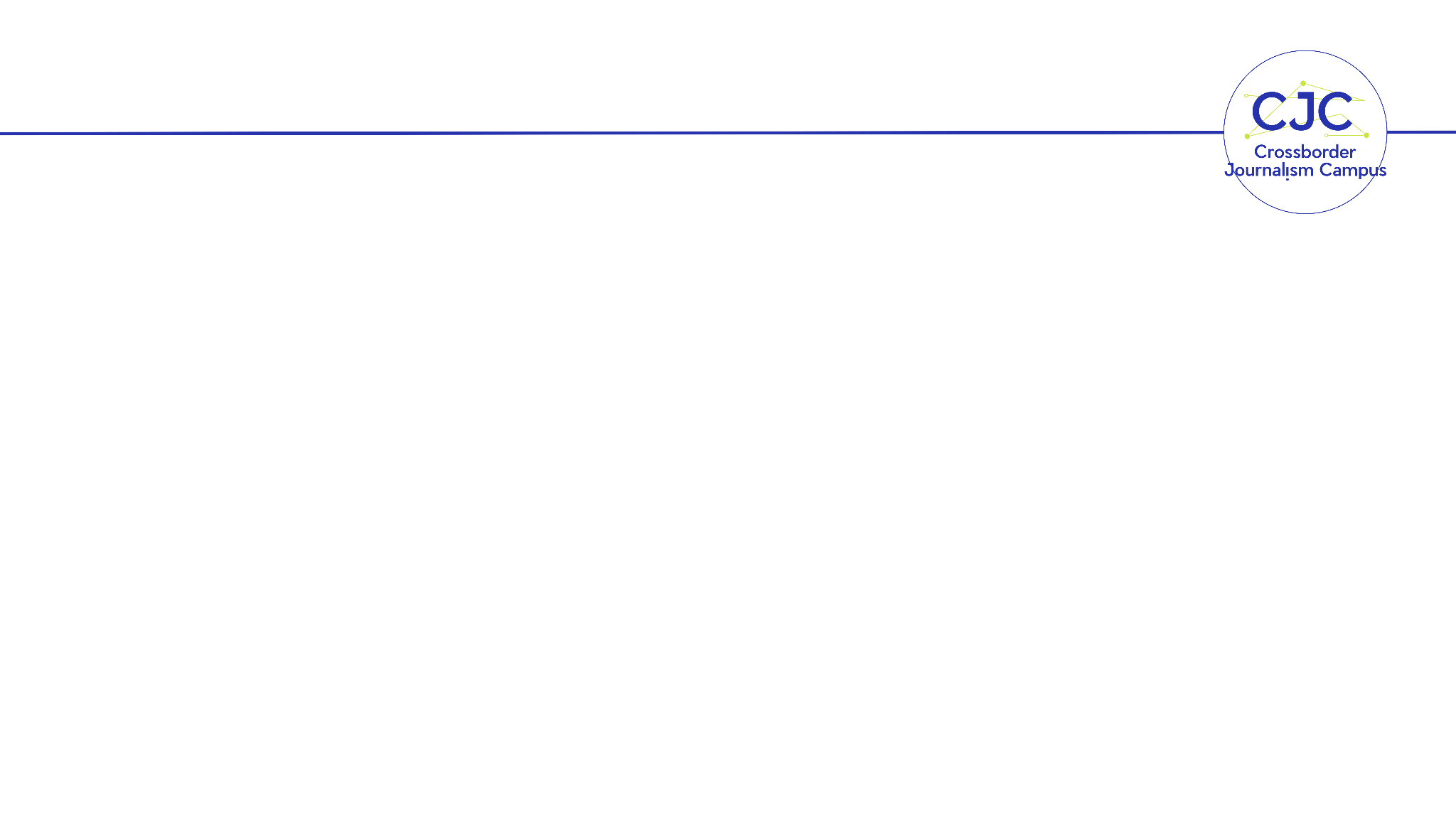 Example: New legislation to control side effects of medicine
The story - what we knew:
New legislation under preparation by European Commission concerning the side effects of medicines
Criticism from doctors, patients of the existing legislation
There is FOI precedent, so in one country we can get access to documents about the current practice of reporting side-effects down to substance level 

What we needed to find out:
What is going to be in the draft new law by the Commission
Who are the interested parties (patients, doctors, health insurances, pharmacies, pharmaceutical industry), and how are they involved in lawmaking (if at all)?
What is the line of the European Commission, what is the line among politicians (European and national level), what is the line of the member states
If we get hold of the draft: What do specialists (doctors, scientists) say to the draft new law, will it solve the old problems or make them worse
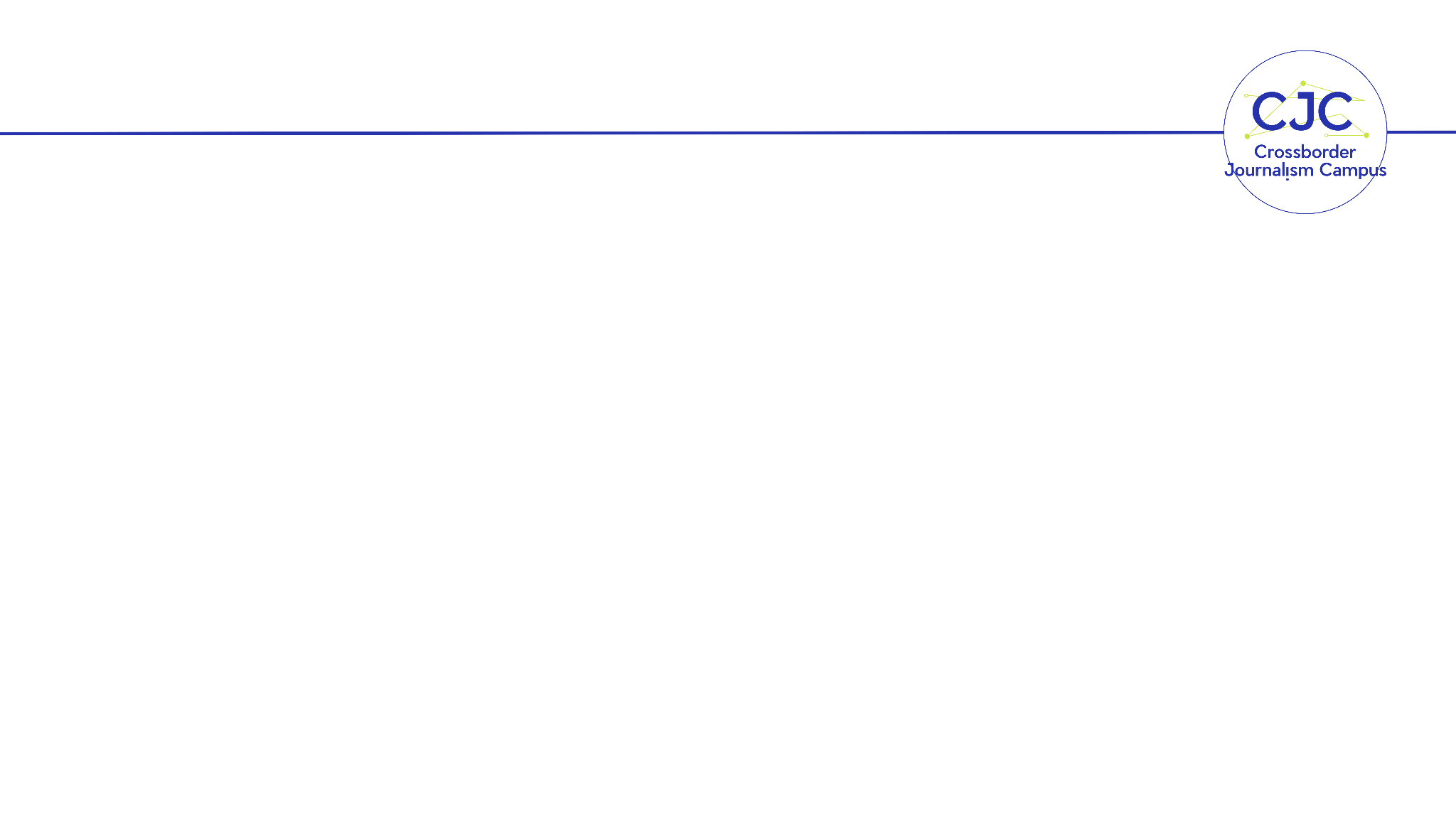 Example: Side effect story work hypothesis
Mini
We can document the problems with the existing legislation
We can document which interests are represented in the law making proces, how they are funded, which interest groups lawmakers listen to / do not listen to
Maxi (the above plus)
We get an insight into the forthcoming legislation and can ask experts for estimations whether this will solve/worsen the problems
We can document direct influence by interest organisations on proposed legislation
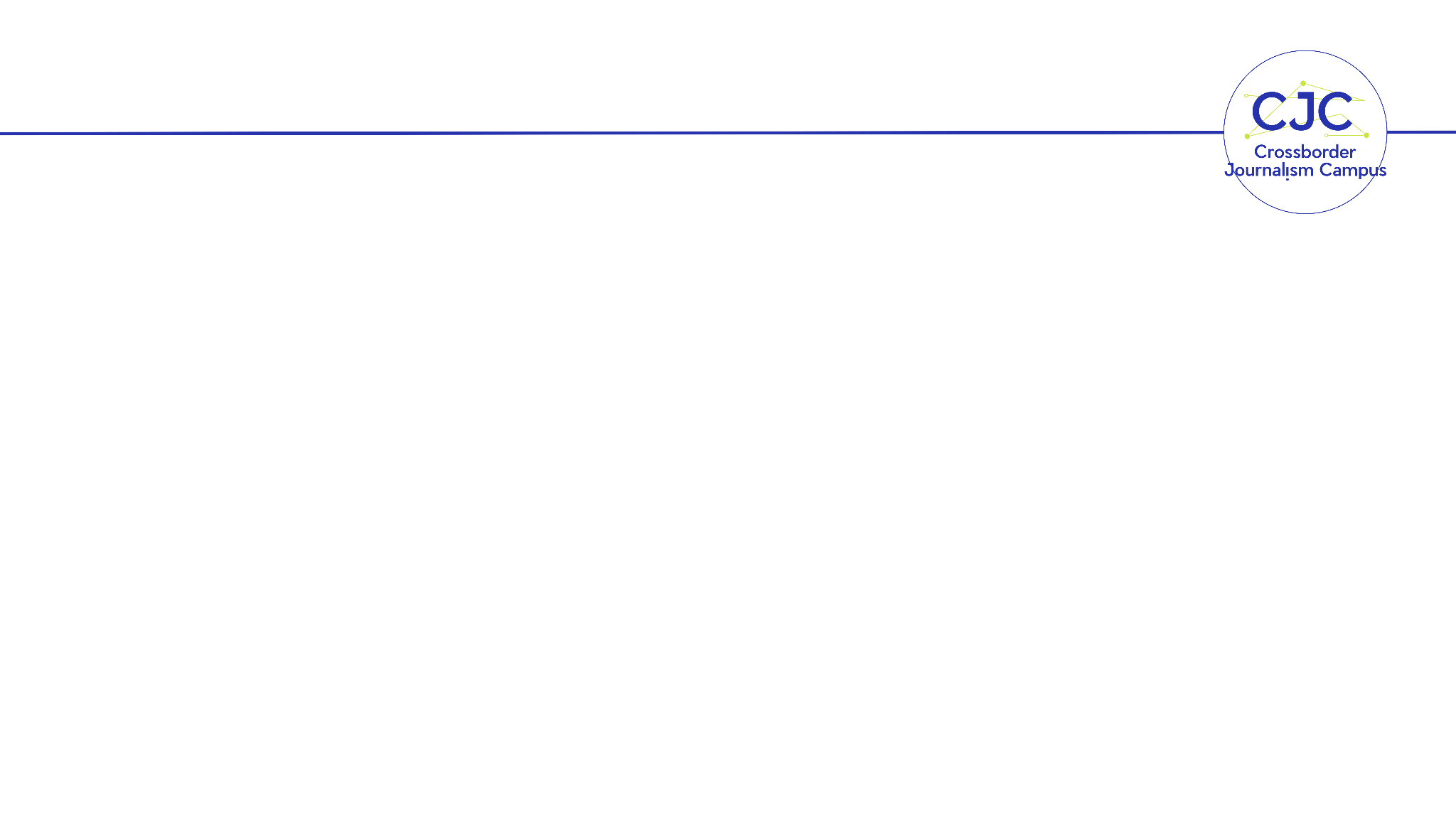 Example: Consider the timeline
Classic law making & lobby story
Law making process gives timeline 
Publication plan connected to lawmaking timeline
	Preparation of draft law
	Publication of draft law
	Decision making in EU parliament and on national 	level
	
When is the most relevant moment for your story to be published when your purpose is to allow public discussion about the draft law?
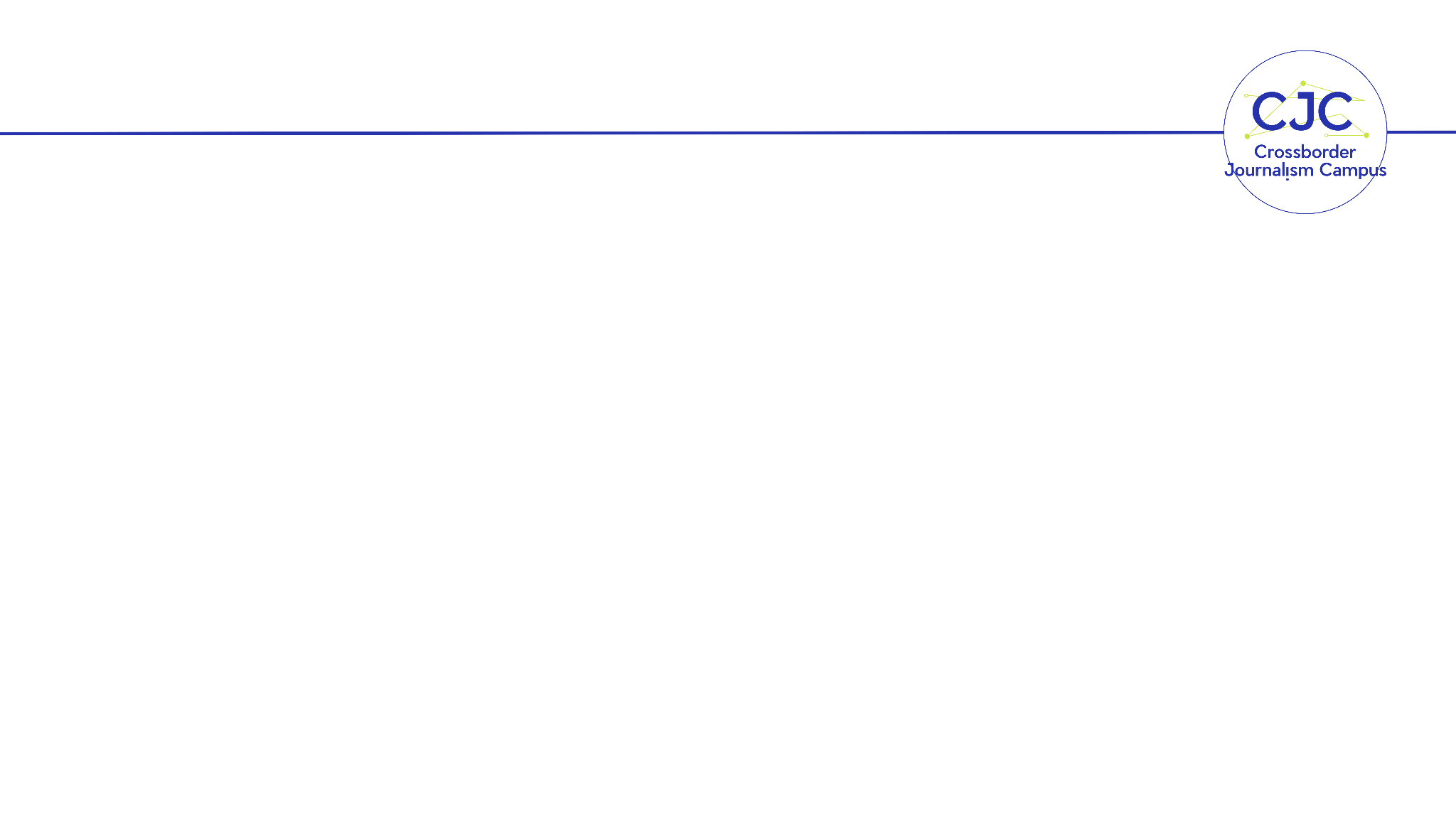 Timeline planning
Use a gantt chart or similar planning tools
Vertical column is your to-do list, your timeline is horizontal
Insert start and end date
Insert your to-do list
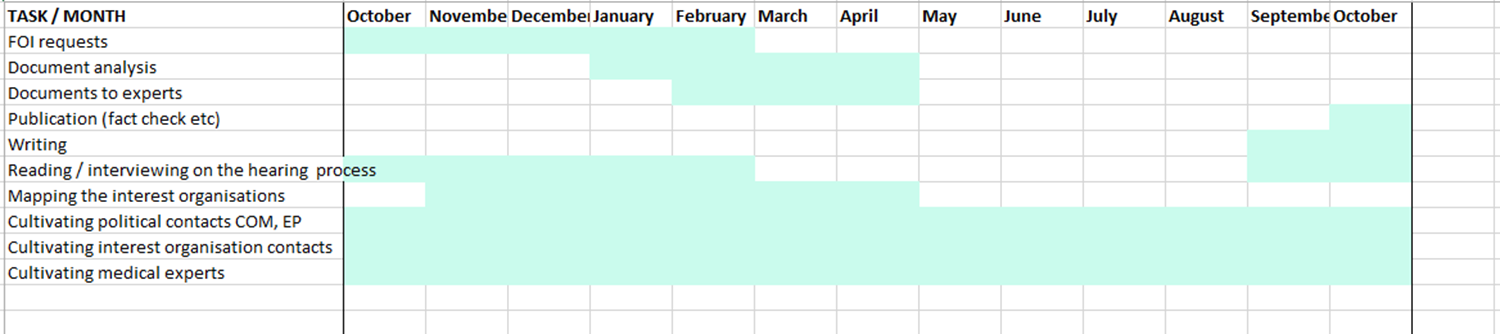 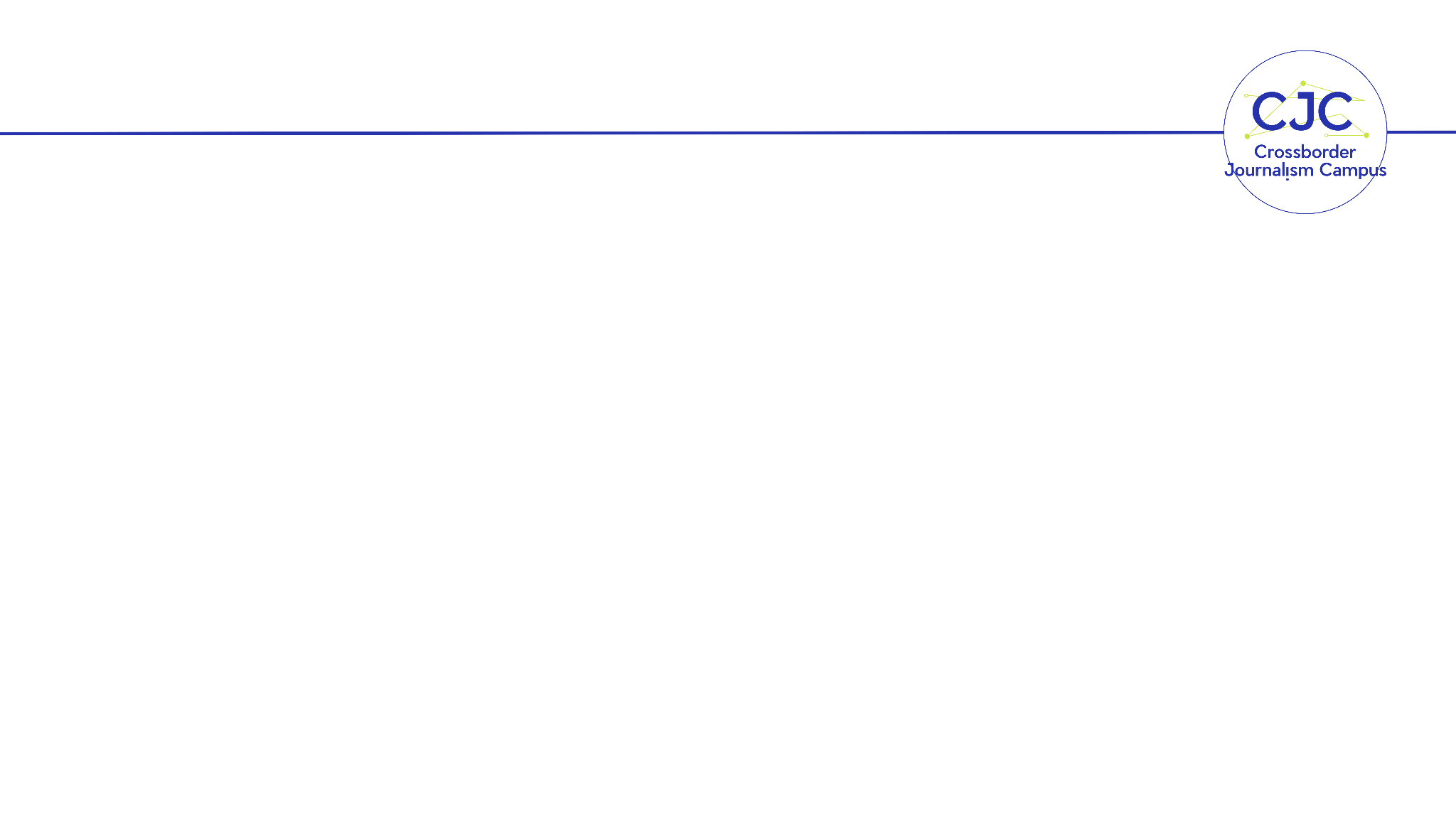 Gantt chart exercise 15 minutes in groups
Set up a spreadsheet where you pencil in the weeks from now to delivering your final project.
Week starting (xx adapt to your university schedule)
Then you make a list of tasks, depending on how far you are, you start with selection of topic, selection of team, or you go more detailed already. 
For each task estimate how many days or weeks you’ll need. Be mindful of not being able to work full speed in weeks with lectures, study visits etc.
Be mindful of FOI or document requests or other work to obtain basic material – this may include waiting time
You can use the template timeline and budget planner
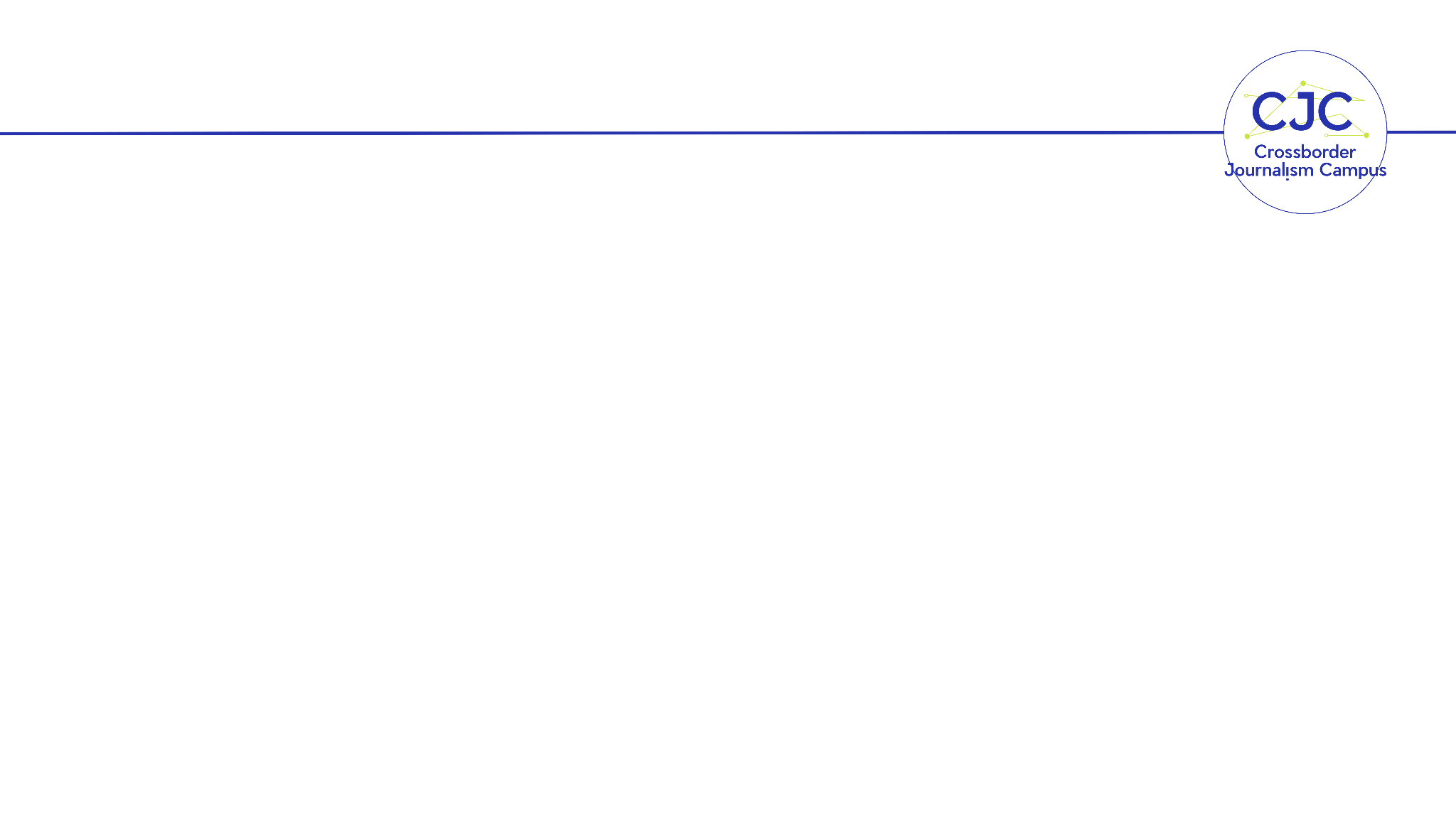 Example case continued: The team
For EU legislation coverage ideally journalists in all EU plus all EEA countries
For practical and trust reasons we probably need to reduce the number (or develop a different set-up). We definitely want colleagues from: 
Countries where expert journalists live and work
Countries where large pharmaceutical companies have their seat
Not only small countries but at least one of the large countries
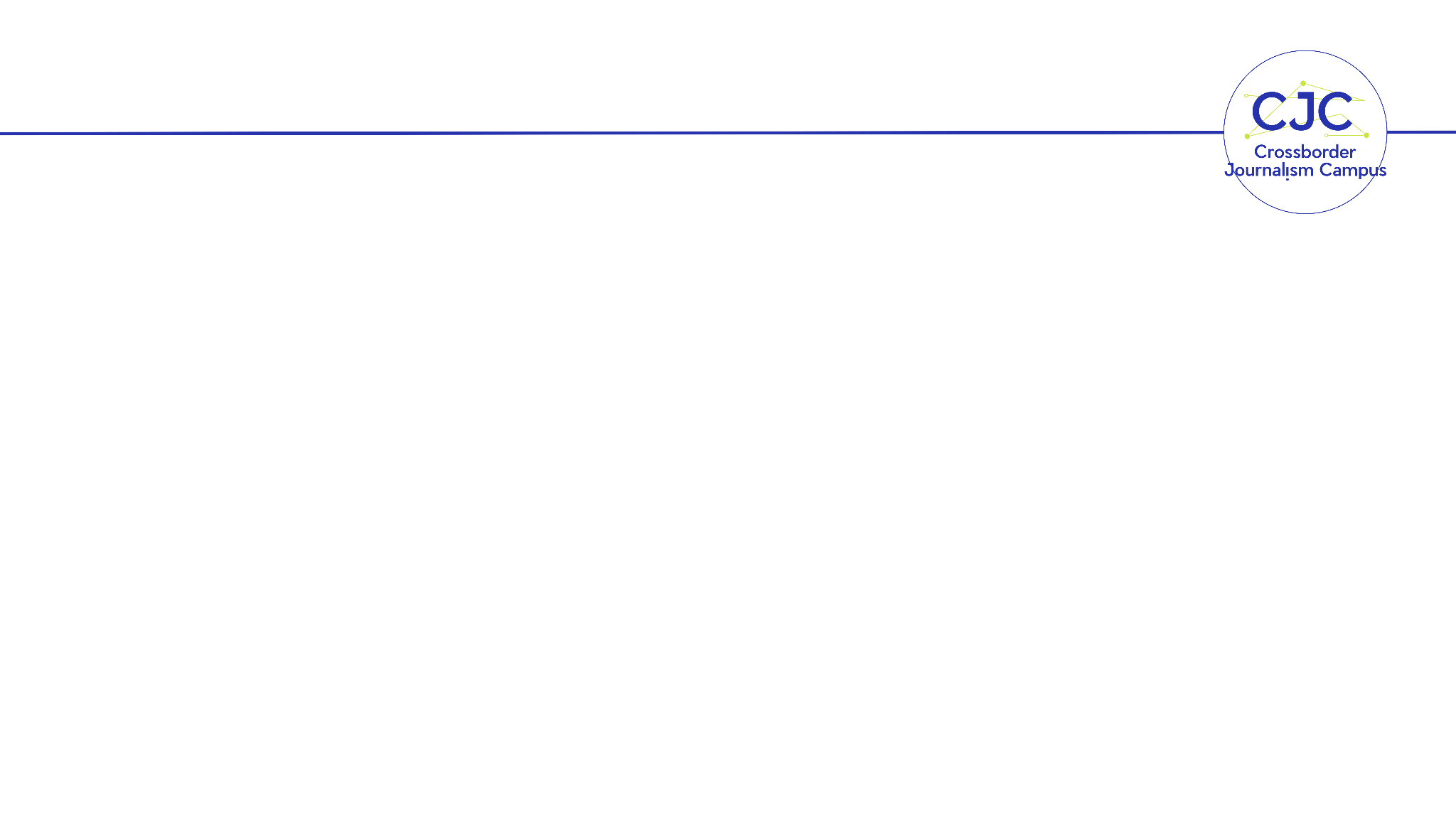 Budget and funding
Imagine we plan a team with 8 journalists
Four employed – how much time can they allocate, have they other major researches planned, if yes, when, do they have support from their editors to allocate time
Three freelancers – how are they funded for this research, how much time can they allocate, ideas for funding
One student – finalising studies in month 2 of the investigation
Do we need money for travelling 
Do we need money for tech, communication
Should we invest in an animated video explainer
Should we invest in a shared web presentation
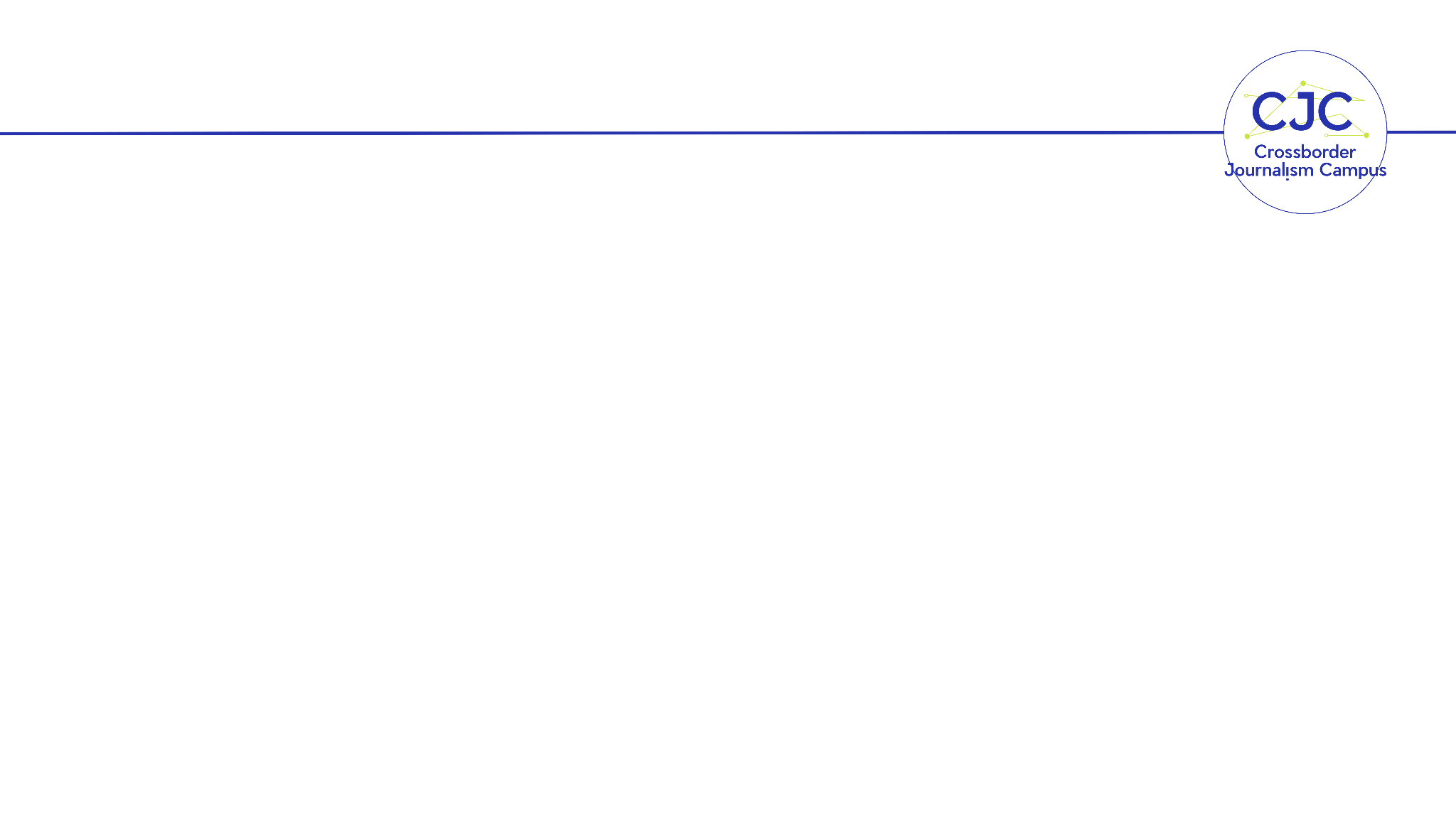 Talking about the budget
The team fundraises for the freelancers and for the student to be paid like the freelancers the moment the MA is finished. This needs to be part of your fundraising and budget. 
Dilemma:  Should all freelance team members get the same amount, or should it be adjusted to the cost of living in their respective countries? How do we define cost of living (housing, food, health insurance, pension savings, other?)Purpose: All team members must feel comfortable with the decision, otherwise it might create a sense of inequality and thus a potential conflict.
Discuss: Same income for all or adjusted to context?
When agreement reached, revisit the spreadsheet
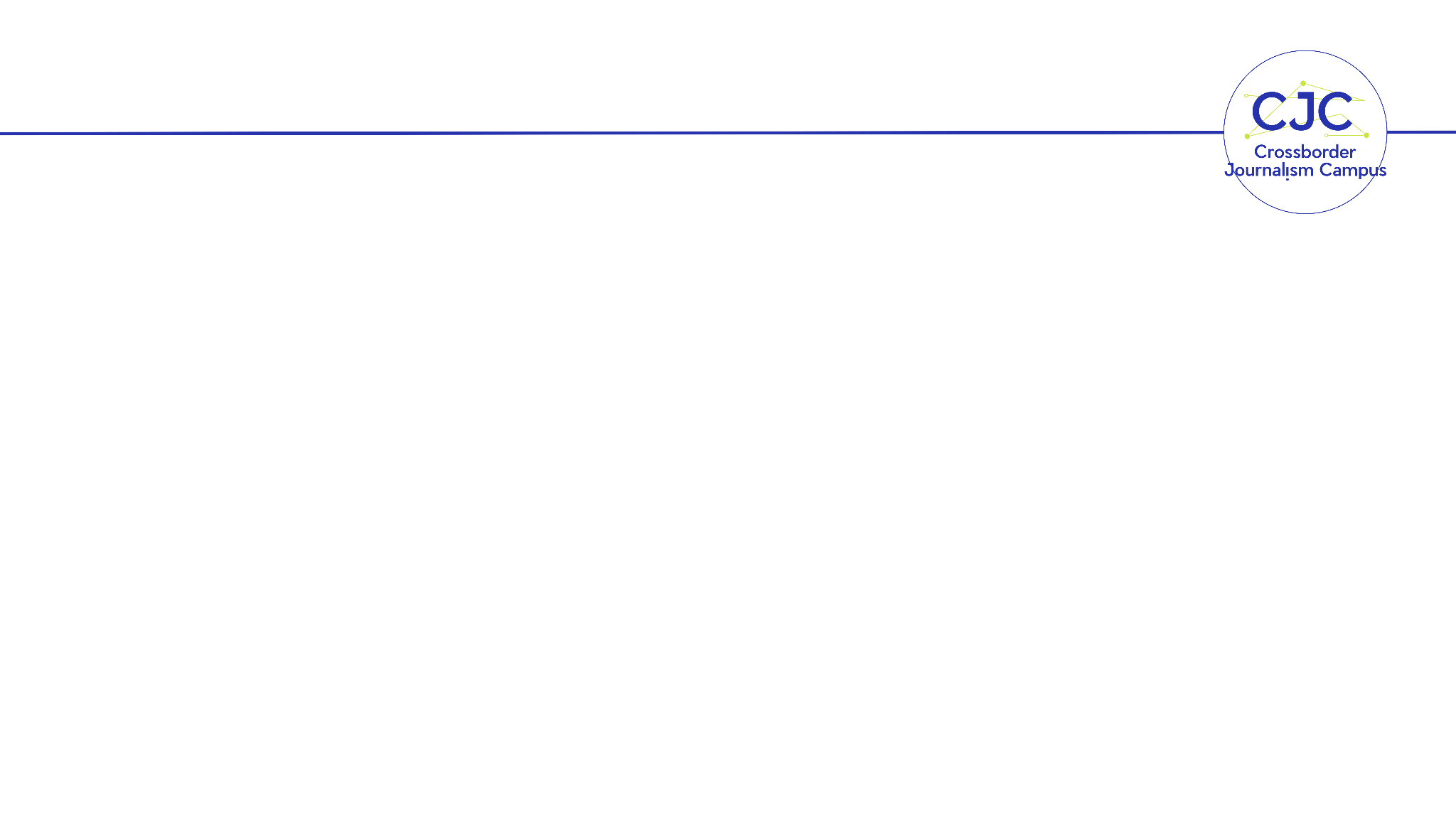 Planning publication
We want to publish just about the time when the Commission presents the draft law. Ideally a day or two before. 

BUT:
We need to check which week precisely the Commission will publish and this may be adjusted week by week, often at the last moment
Commission usually publishes on Wednesdays, so ideally we should publish on Sunday, Monday or Tuesday that week 
Confirmed publication partners are three daily newspapers, one weekly tv-broadcast on Sunday evenings, and one weekly print news magazine on the street on Thursdays – who decides?
…would consecutive publication be a problem? Or a chance? 
Do we want, do we have a shared website to display findings?
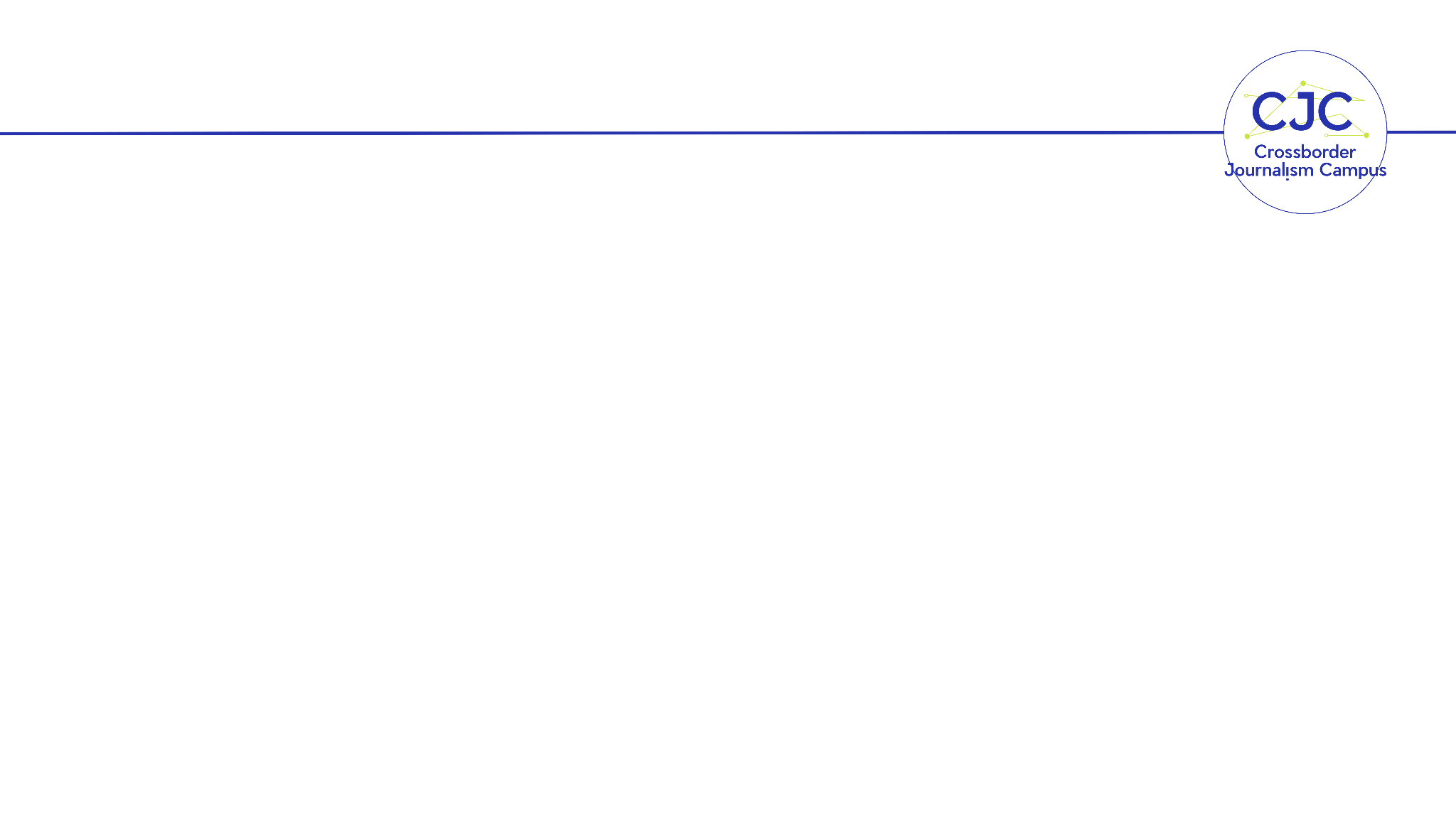 Checklist first planning meeting – agree on:
Date of publication – day and hour
Budget including levels of honoraries
Communication channels & tech set-up
	First to be discussed: Digital security threat level
	Which channels do we use: Adapt to size of team
Who will coordinate and how
	The role of the coordinator, the role of the initiator
Communication rhythm and frequency
Project management tools, fx Gantt chart combined with KanBan, dedicated software, other
Preparations before publication
	fact checking
	legal checking
	when to confront adversaries
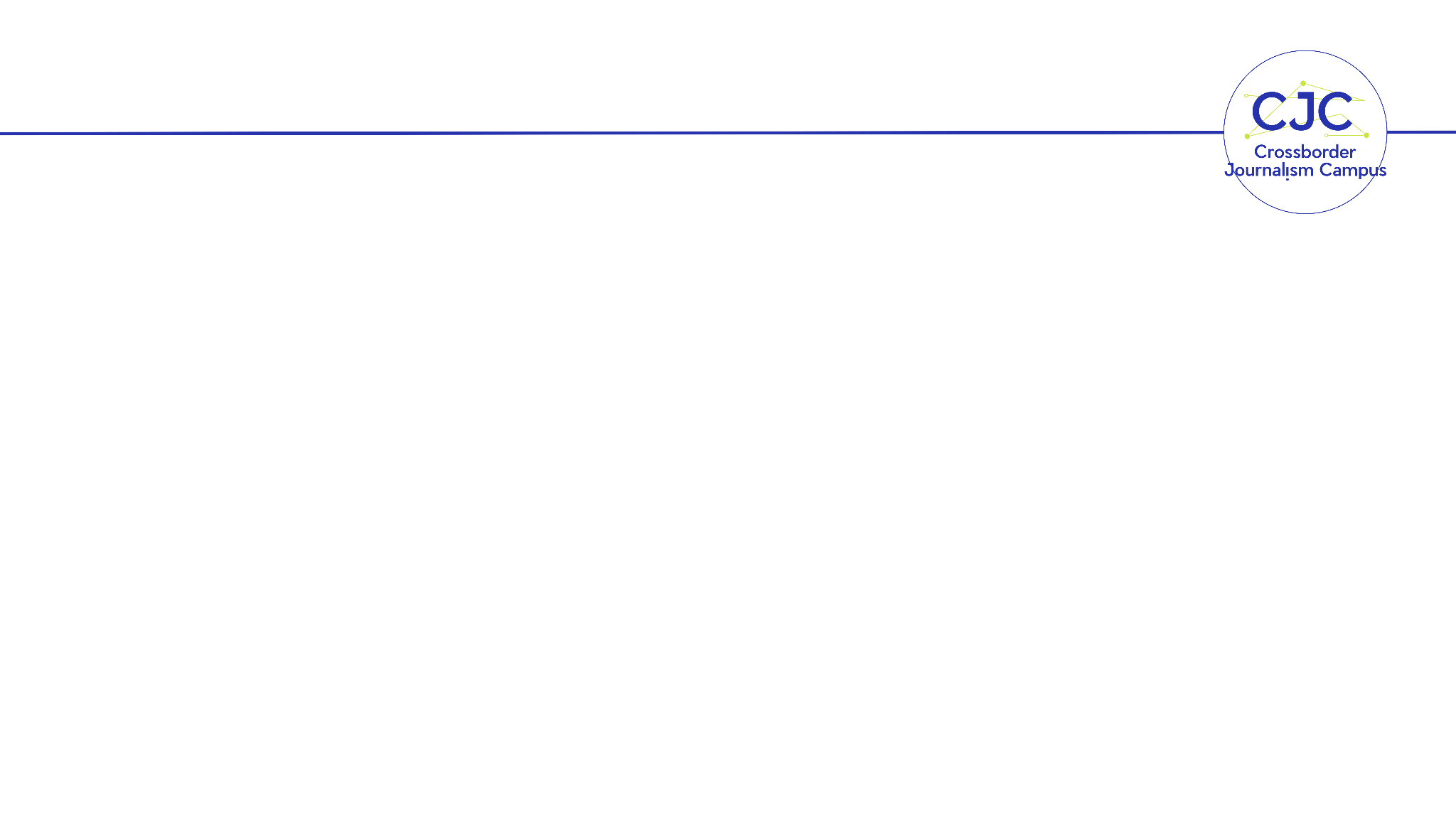 Summing up on project planning
Agreement for signature
Timeline and date of publication
Work division – including coordination 
Document sharing and communication tools
Regular meetings
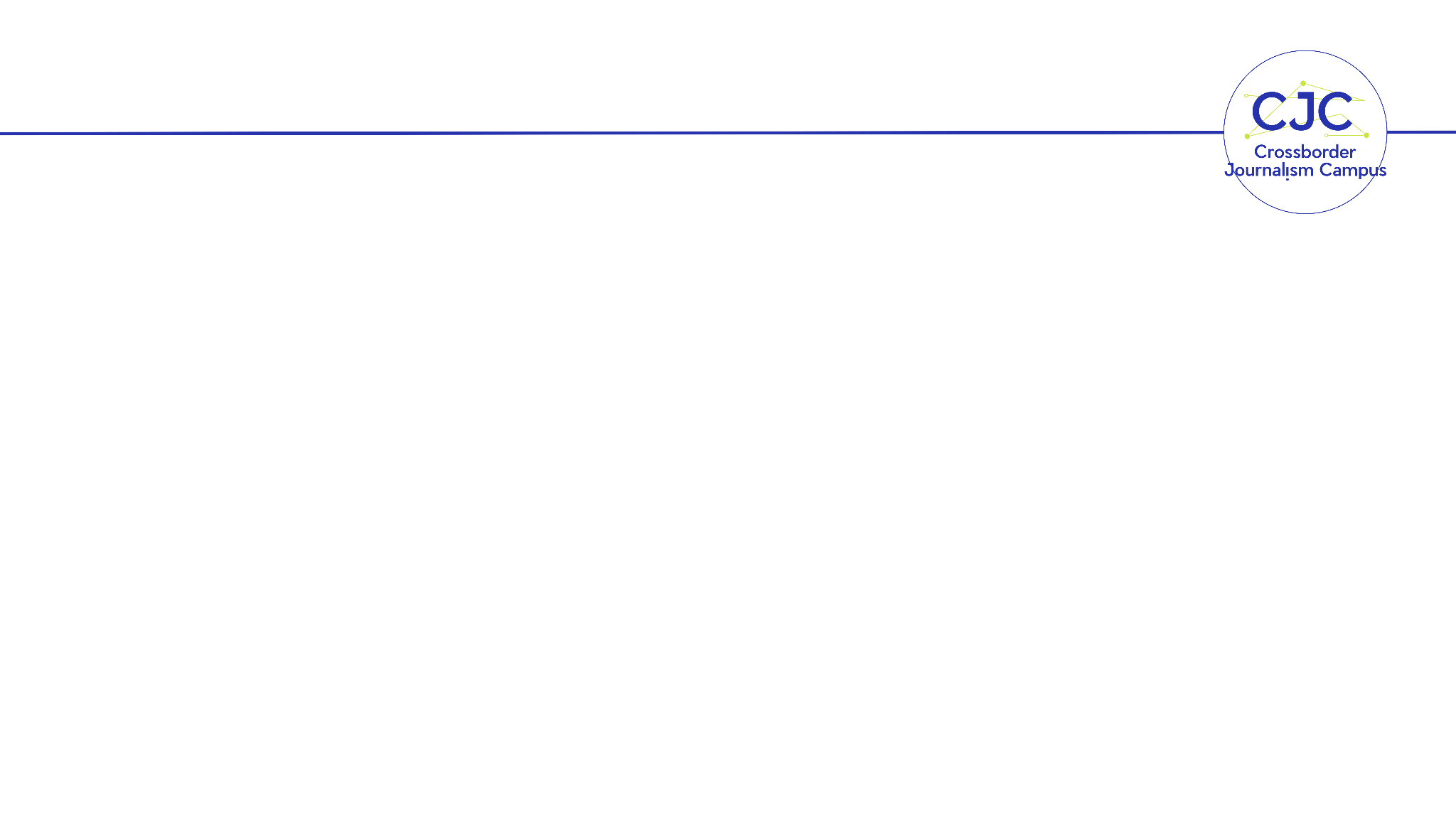 Learn from others
In principle, the early planning is a structured discussion trying to anticipate as much as possible of the editorial process from idea to publication. 
Imagine a check-list you go through and adapt to your needs and context. 
Learning from others is a good idea as they may have experienced situations you are not able to anticipate yourself. 
On the CJC website, a variety of such check-lists is gathered – to enrich your discussion.
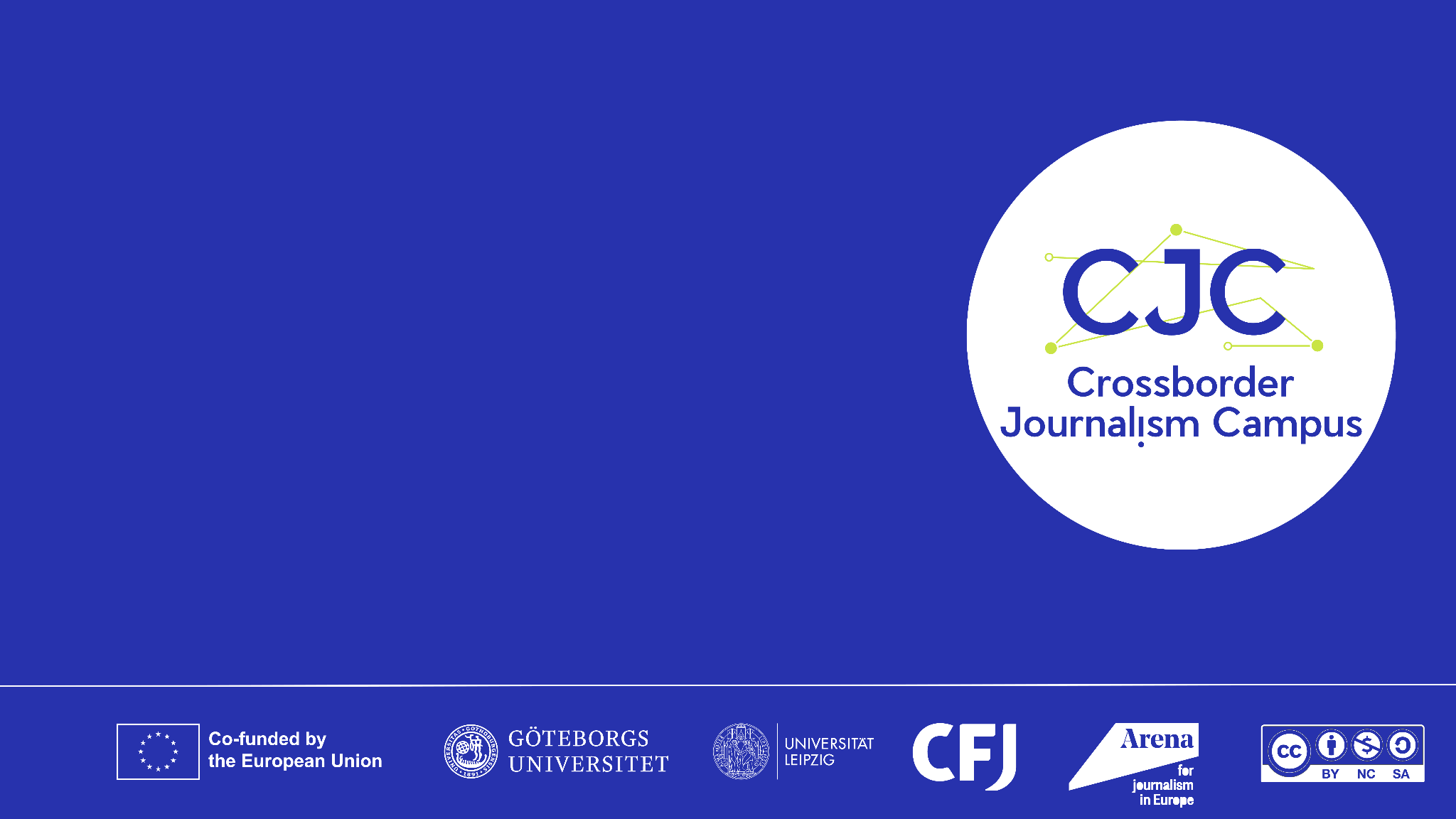 This is a presentation developedfor the Crossborder Journalism Campus.
It can be used freelyunder Creative Commons BY NC SA.
CJC 2022-2024, published spring 2025
For more material and teaching instructionson cross-border collaborative journalism, please visit: www.crossborderjournalismcampus.eu.
For further questions, reach out via the contact page.
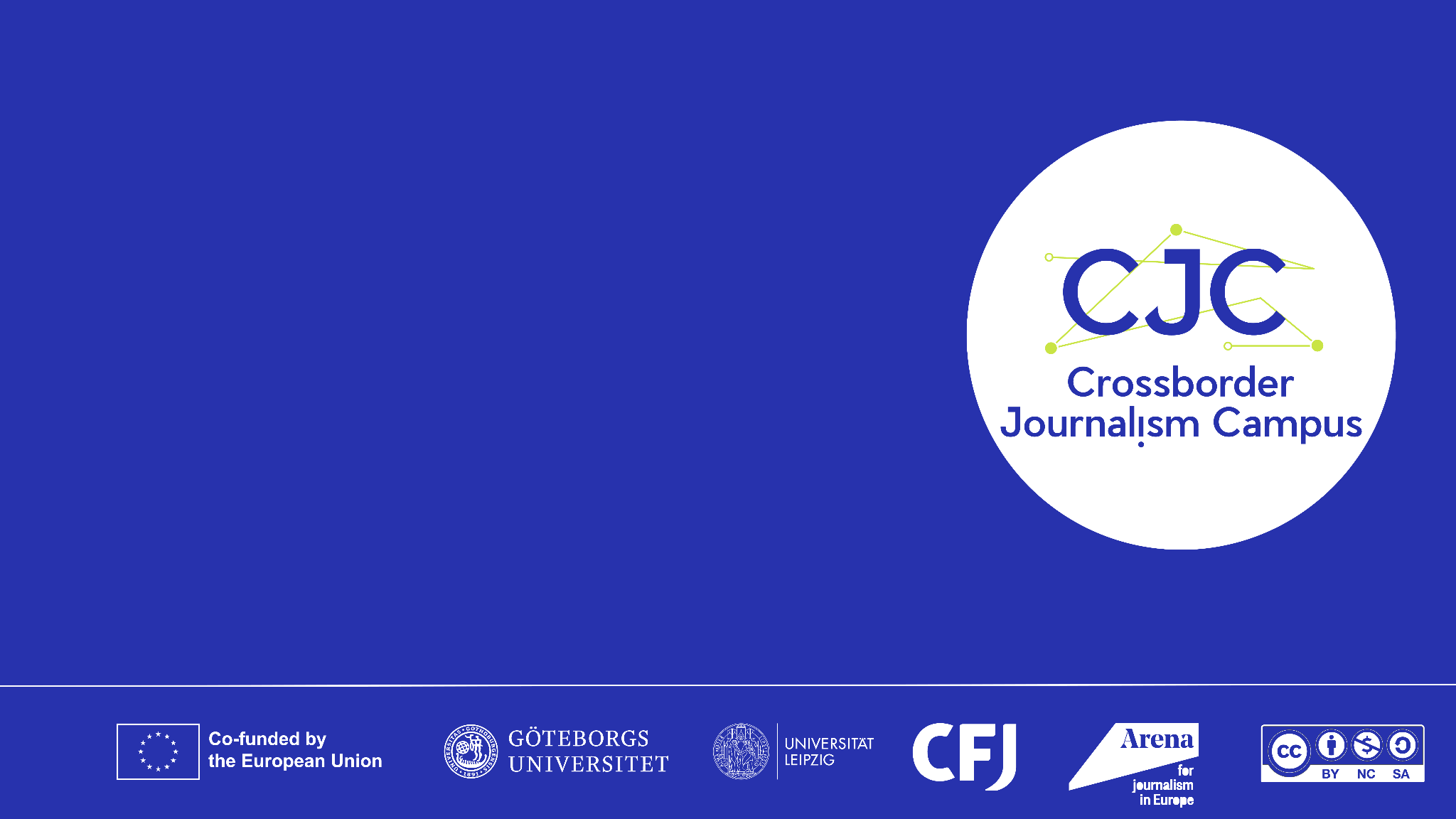 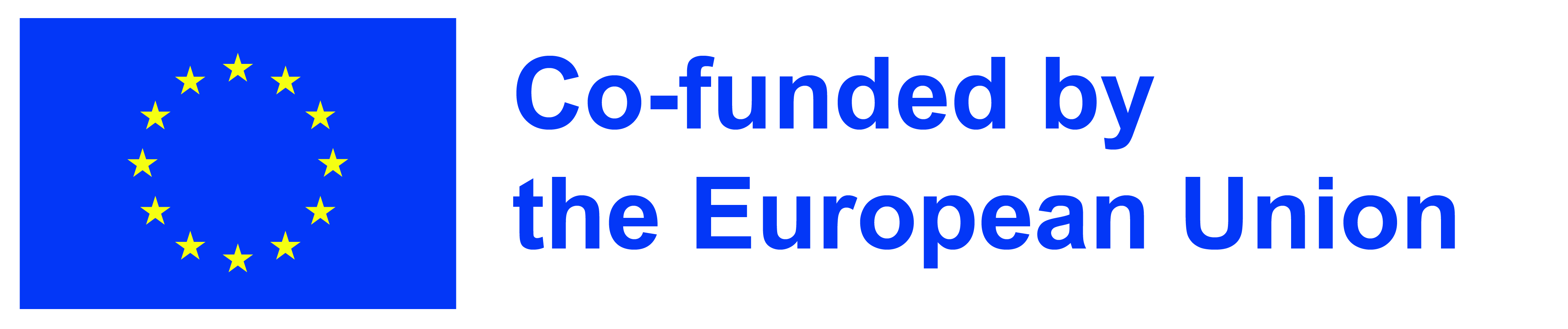 Funded by the European Union. Views and opinions expressed are however those of the author(s) only and do not necessarily reflect those of the European Union or the European Education and Culture Executive Agency (EACEA). Neither the European Union nor EACEA can be held responsible for them.